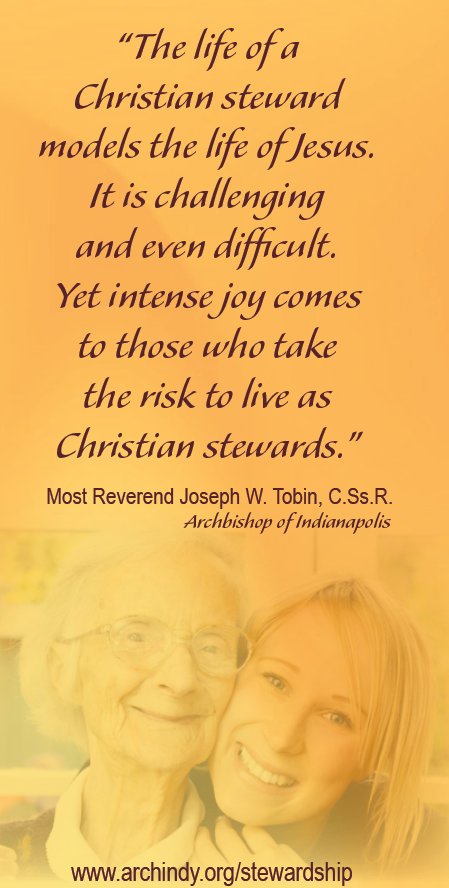 The Building Blocks to Creating Good Disciples in Each Generation
Stewardship Education Meeting
Winter, 2015
Office of Stewardship and Development
1400 N. Meridian Street, Indianapolis, IN 46202
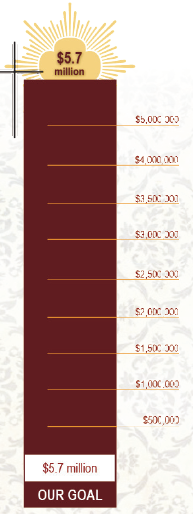 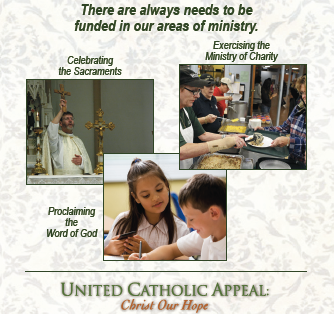 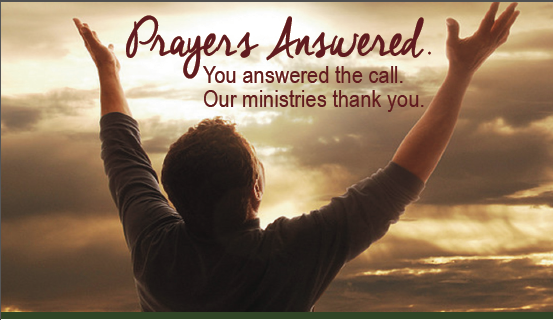 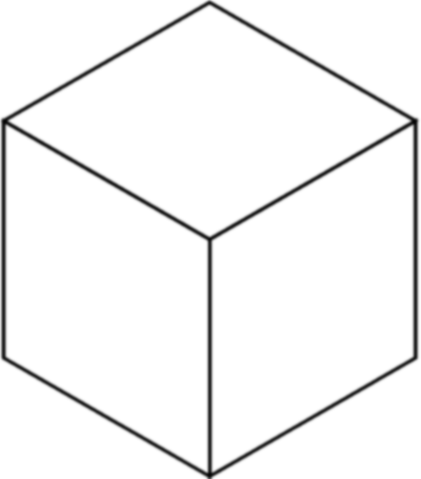 Four 
Generations
Post Vatican II
1983 - 2002
Generation  Y
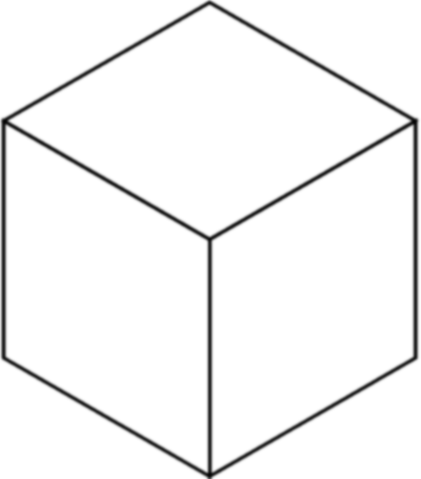 Post Vatican II
1965 - 1982
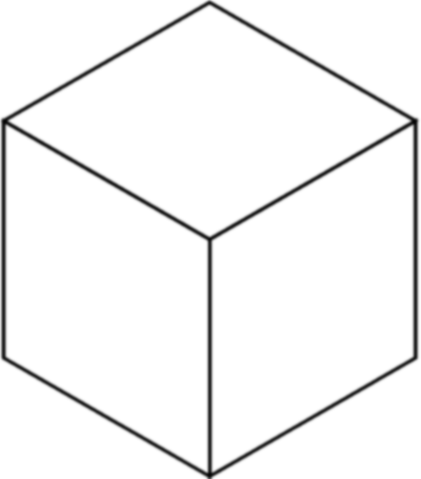 Generation X
Vatican II
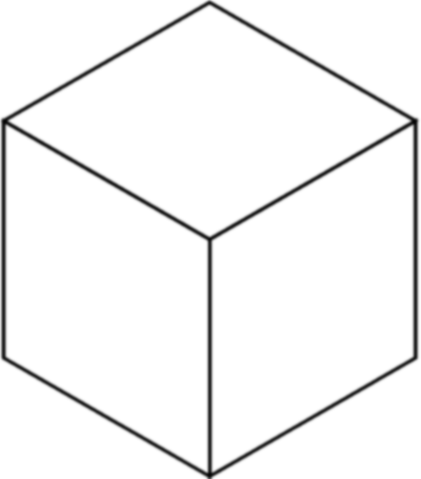 PreVatican II
Baby Boomers
1941 - 1960
1940 or before
Greatest
Generation
Six Doors
Campus and young adult ministry

Ministry to married couples and families

Ministry to migrants

Prison ministry

Debt relief

Global Catholicism
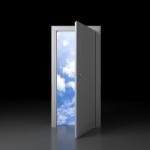 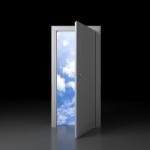 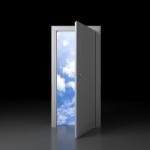 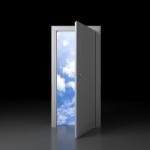 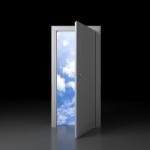 “There are some bright spots including the ‘new faithful’ who are often young adults, who exhibit a true vibrancy and are assertively Catholic.”
Archdiocese of Indianapolis preparatory document for the
 2012 Synod on the New Evangelization
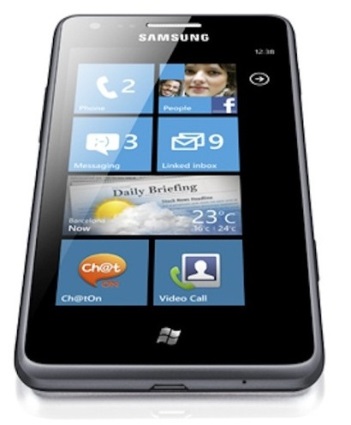 Generational
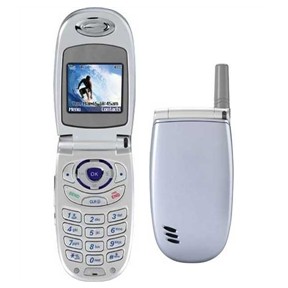 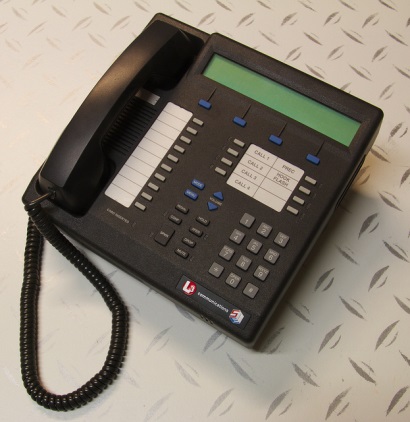 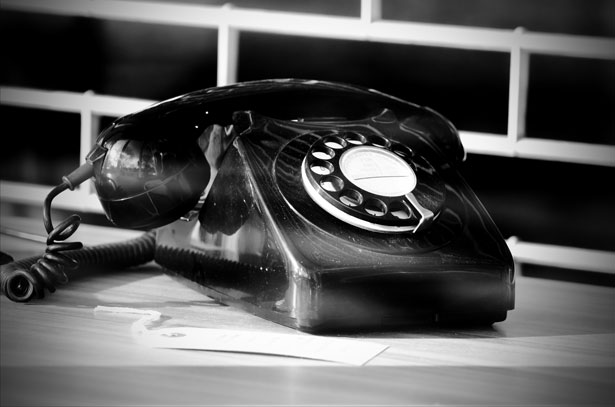 Differences
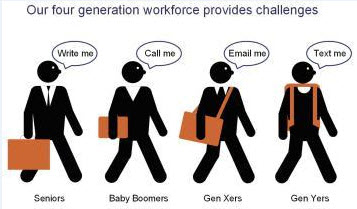 The Greatest Generation
Considered lower class and outsiders.
 Church was their refuge, thus high levels of participation.
 Believed Catholic Church was the one true church.
 Clergy had ultimate authority of faith and morals.
Government and Catholic Church were generally well respected.
 61% believe “Catholicism contains a greater share of truth than other religions do.”
 Possess highest religious illiteracy in explaining their faith.
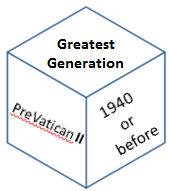 Key Attributes Summarized
Baby Boomers
Considered middle class with some insiders and some outsiders.
Considered the most valuable generation for marketers.
More philanthropic.
View Church as the People of God.
Laity takes more responsibility for their faith as Church leaders lose control over laity.
Influenced by government activities and by dramatic changes as result of Vatican II and reaffirmation of traditional teaching on birth control and abortion.
Expect a larger role in Church decision-making processes.
“Place of Worship” is their top                  priority cause.
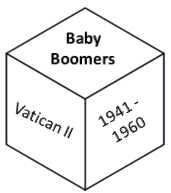 Key Attributes Summarized
Consider these talking points…
What words do you use when describing these generations?

Based on the noted characteristics, is there a better way to engage these individuals as stewards?

What does your parish do to help people within these generations deepen their prayer life and better understand the depth of Church teachings?

Are there opportunities to better utilize these two generations in the New Evangelization?
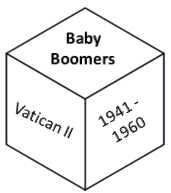 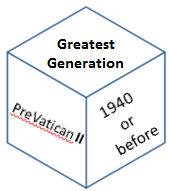 Generation X
Considered upper-middle class and insiders,

Grew up “latch-key” kids, street-smart, and often isolated.

Entrepreneurial and very individualistic; often cynical of many major institutions.

More fully integrated into American society and comfortable with American culture of individualism and voluntarism.
Church participation declined as doctrinal differences became more pronounced.

Influenced more by popular culture while increasingly indifferent to the role of the Church in their lives.
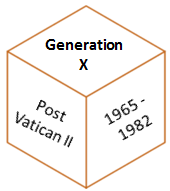 Key Attributes Summarized
Generation Y or Millennials
Also considered upper-middle class and insiders though the overall rate of upward mobility is slowing.

Highly integrated into American society and highly assimilated into its pro-individual, pro-choice culture.

Worldview defined by 9/11 and globalization.

Multicultural and internationalist in outlook and socially tolerant.

Church participation has further declined as doctrinal differences become even more pronounced.
Far more likely to seek transparency and accountability with causes they choose to support. Seek measurable impact.

Less dependent on the Church with increasing emphasis on conscience as the focus of authority; Less Church involvement – more influenced by pop culture.

Most like being Catholic & cannot see themselves being anything other than Catholic though they are not sure what is distinctive about Catholicism and what their            Catholic heritage really means.
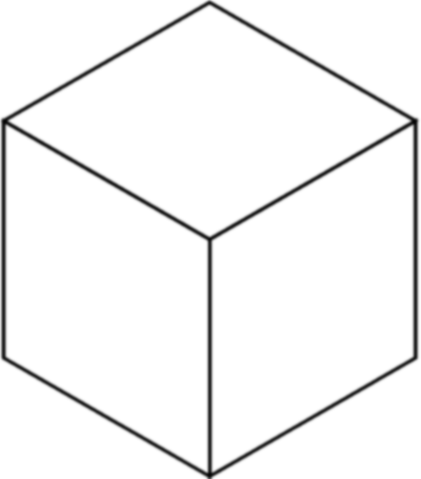 Generation 
Y
1983 - 2002
Post Vatican II
Majority see the sacraments and devotion to Mary as essential to the Catholic faith. Less attached to the Church and less likely to participate in sacraments and traditional devotional practices.

Most consider themselves spiritual, pray regularly,  and support the Church’s social mission.

Only 43% believe “Catholicism contains a greater share of the truth than other religions do”.

Less religious in childhood; report fewer                experiences of God’s presence in their                              lives; less committed to the Church.
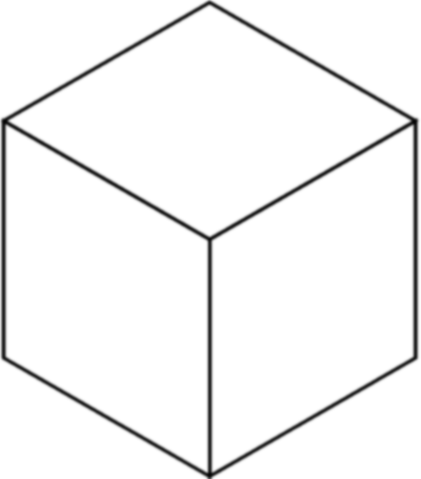 Generation 
 Y
1983 - 2002
Post Vatican II
Generation least inclined to maintain traditional faith practices and morals. Believe Catholicism is more a matter of personal option.

They wait longer to marry; therefore, experience longer periods of disconnectedness from the Church.

Most likely to donate their money and volunteer their time and talents.

Higher tendency to recommend causes and organizations to others. Not afraid to use knowledge of                            their own generation and technology to                       evangelize.
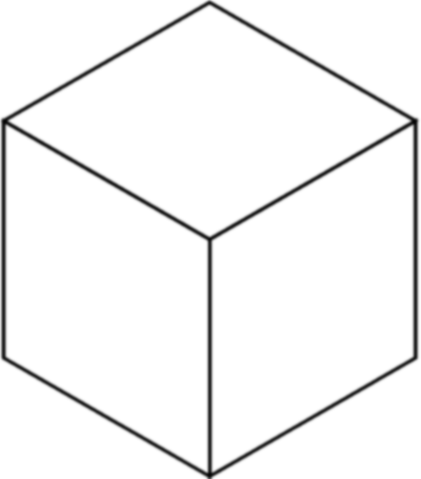 Generation 
 Y
Post Vatican II
1983 - 2002
Top priority cause: “Supporting a mission or cause that fits with personal values”.


Most apt to use an organization’s website when searching for information on a cause or organization. More likely to give online.
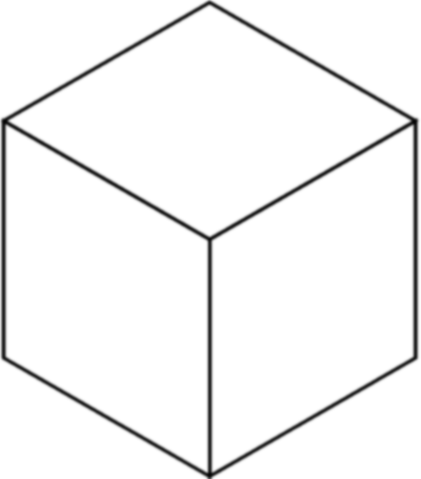 Generation 
 Y
Post Vatican II
1983 - 2002
Key Attributes Summarized
Consider these talking points…
What words do you use when describing these generations?

Based on the noted characteristics, is there a better way to engage these individuals as stewards?

What does your parish do to help people within these generations deepen their prayer life and better understand the depth of Church teachings?

Are there opportunities to better utilize these two generations in the New Evangelization?
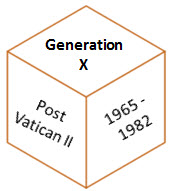 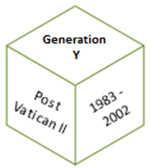 How do we become the“Church of Mercy” to all generations?
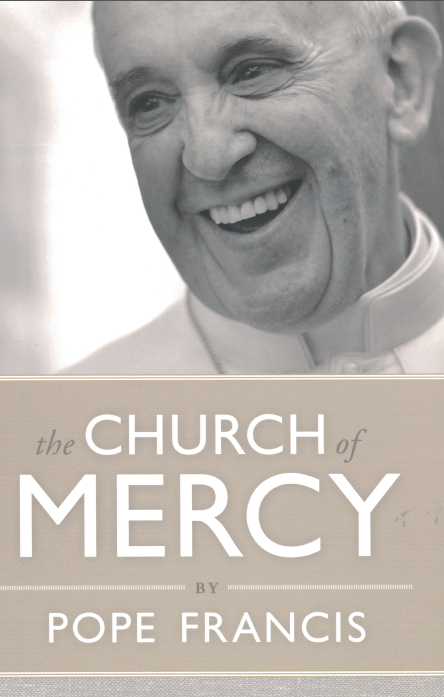 The Church must be sensitive to not just generational differences but also to intercultural differences.
Hispanics in the U.S. Catholic Church
Since 1960 Hispanics have accounted for 71% of the growth of the Catholic Church in the U.S.
Today, 40% of all U.S. Catholics are registered Hispanics and 76% of all Hispanics consider themselves Catholic.
Again, consider these talking points…
What words do you use when describing these generations?

Based on the noted characteristics, is there a better way to engage these individuals as stewards?

What does your parish do to help people within these generations deepen their prayer life and better understand the depth of Church teachings?

Are there opportunities to better utilize all generations working together in the New Evangelization?
A new evangelization is synonymous with mission, requiring the capacity to set out anew, go beyond boundaries and broaden horizons. The new evangelization is the opposite of self-sufficiency, a withdrawal into oneself, a status quo mentality and an idea that pastoral programs are simply to proceed as they did in the past. Today, a “business as usual” attitude can no longer be the case. Some local Churches, already engaged in renewal, reconfirm the fact that now is the time for the Church to call upon every Christian community to evaluate their pastoral practice on the basis of the missionary character of their programs and activities.
Synod of Bishops XIII Ordinary General AssemblyThe New Evangelization for the Transmission of the Christian Faith, Lineamenta, no. 10
We Can Help     Tools for You to Use
Defining Roles and Developing  Stewardship Committees
Conducting a Parish Renewal Program
Developing  Parish Renewal Resources and Timelines
Determining best-practices in Stewardship and Development Topics
Information specific to the United Catholic Appeal
Guidelines for Feasibility and Capital Campaigns, including the Archdiocesan Approval Process
Education Support of Planned Giving Opportunities
Growing and Establishing Permanent Parish, School and Agency Endowments
No Additional Cost Assistance when the parishes, schools and agencies are beneficiaries of estate gifts and bequests
Jolinda Moore, Director 
Stewardship and Development
jmoore@archindy.org or (317) 236-1462

Ellen Brunner, Director 
Catholic Community Foundation
ebrunner@archindy.org or (317) 236-1427
Ron Greulich, Director 
Stewardship Education
rgreulich@archindy.org or (317) 236-1426

Joanna Feltz, J.D.
Director of Planned Giving
jfeltz@archindy.org or (317) 236-1588